Prog4Biz/BOTT
Tuesday, June 1st
Agenda
Introduction | Round-table introductions
BOTT update | Integration for external invoicing
Milestones and deadlines | An overall plan for finishing internal invoicing
Next steps | What happens now?
The purpose of this meeting is to discuss the progress so far and become aligned on what will happen next
1. Introduction | Round-table introductions
2. BOTT update | Integration for external invoicing
BOTT update
BookitLab sales order/external invoicing integration
The creation of functional design for external invoicing integration has begun
Conducted two workshops so far 
All universities are involved
Topics: 
Fields in invoice
The different types of sale (instrument, service, prop etc.) 
Functional design is estimated to be completed by end of June
Timeline: Sales order/ external invoicing
jun
jul
aug
sep
okt
nov
des
Activities
NTNU will need external invoicing before go-live 01.01.2022
There will be limited time during the fall 
We should aim for finishing internal invoicing activities before July in order to start development of external invoicing
Functional design
Development
Testing
NTNU 
go-live
Roll-out to production
Holiday for
BOTT-project
3. Milestones and deadlines | An overall plan for finishing internal invoicing
Milestones and suggested deadlines
4. Next steps | What happens now?
What happens now?
Next steps
Action points
K1 & K2:
Prog4Biz - Unit test API for K1
Linn - Send invites to WS
Jo – Contact Ernst regarding K1 testing, and K2 when it is ready
Sindre - set up sub-projects and test environment for K1/K2, and coordinate project API set up for production 
K4 & K5 
Prog4Biz – provide deadlines for K4 and K5 by June 10th
Workshops
K1 & K2: End-to-end test – June 10th
K2: End-to-end test – June 17th
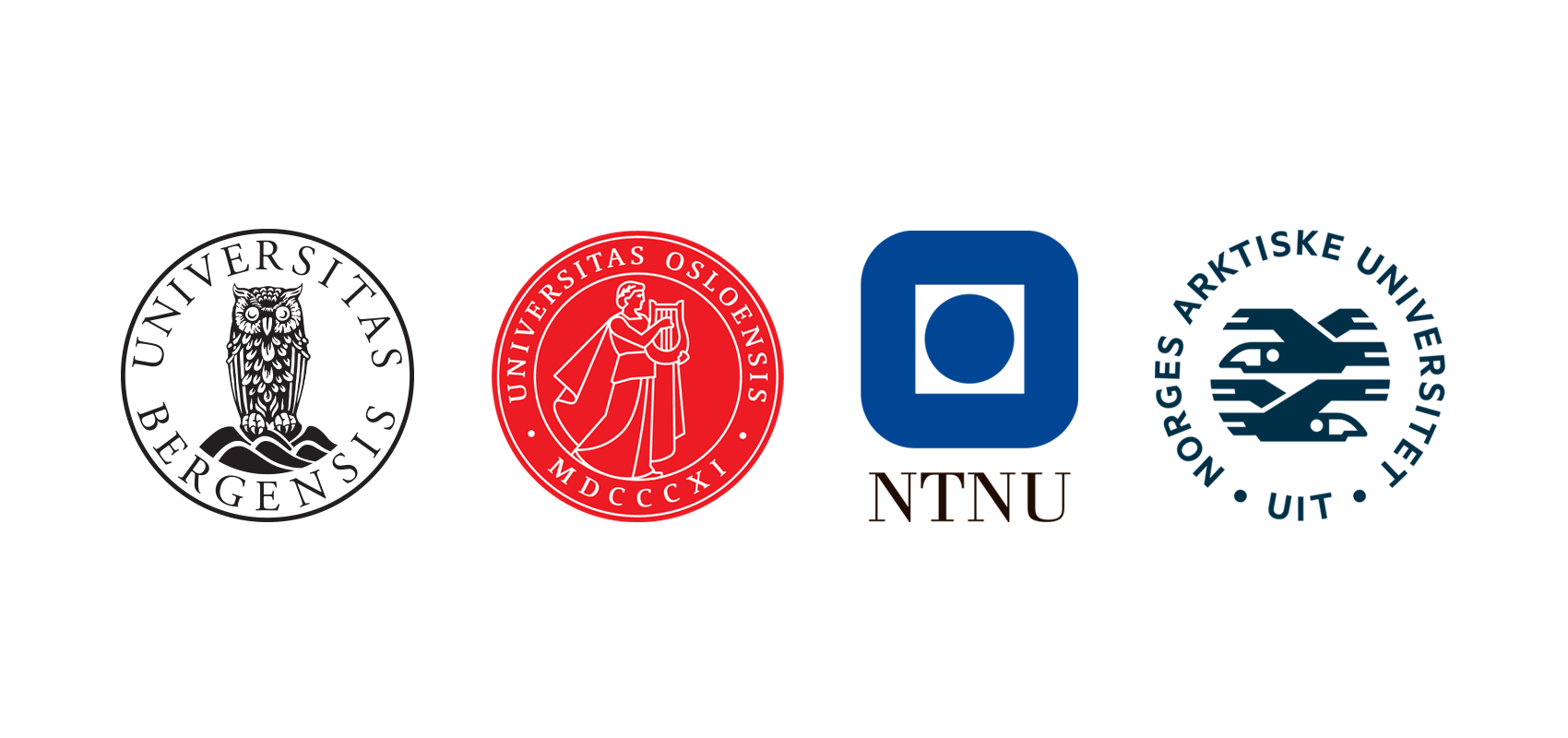